6  ශ්‍රේණිය
වෘත්ත
වෘත්තාකාර හැඩ දැකිය හැකි වස්තූන්
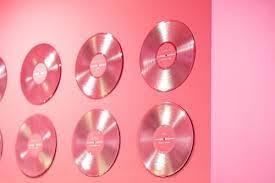 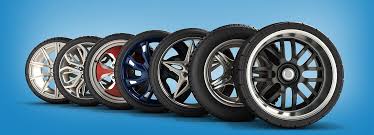 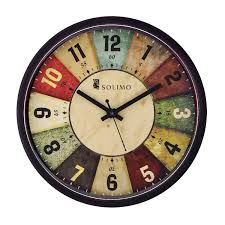 වෘත්තය
වෘත්තය
වෘත්තය යනු සම්පූර්ණ වක්‍ර රේඛාවකි
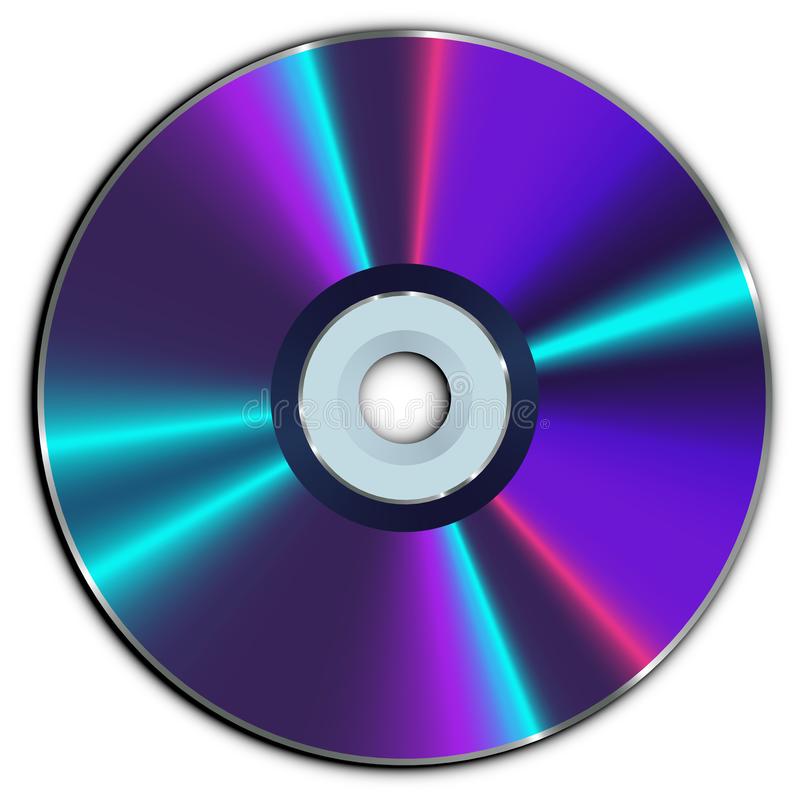 වෘත්තය
වෘත්තය
විවිධ හැඩ අතරින් වෘත්තාකාර හැඩය තෝරමු
වෘත්තය මත ,ඇතුළත ,පිටත ලක්ෂ්‍ය හඳුනාගනිමු
AA
වෘත්තය මත
B
වෘත්තය පිටත
C
වෘත්තය ඇතුළත
A
වෘත්තාකාර ආස්තරයක් සමාන කොටස් දෙකකට බෙදෙන නැමුම් රේඛාකැපෙන තැන සිට වක්‍ර දාරය මත ඕනෑම ලකෂ්‍යකට ඇති දුර එක සමාන වේ
වෘත්ත මෝස්තර
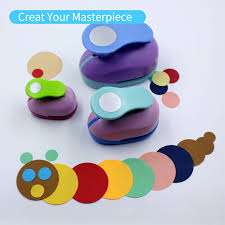 ඇගයීම
වෘත්තාකාර හැඩය දැකිය හැකි වස්තූන් 10 ක් නම් කරන්න
වෘත්ත භාවිතයෙන් මෝස්තරයක් නිර්මාණය කරන්න